I n v e s t I g a t I on   o f   P e r c e p t u a l V I d e o    Q u a l I t y    D I m e n s I o n s
Falk Schiffner
Quality & Usability Lab – Technische Universität Berlin
1
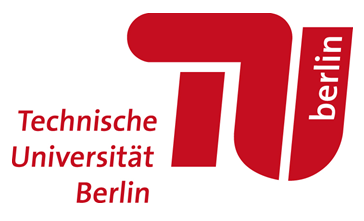 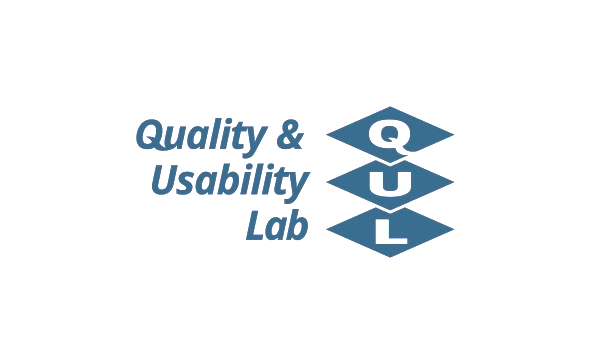 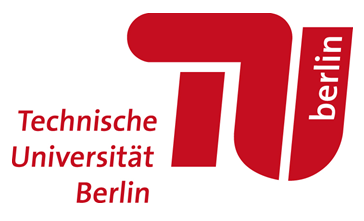 A G E N D A
Introduction
 Quality Rating
 Perceptual Video Quality Dimensions
 Experiments – Direct Scaling
 Test method and procedure 
 Video degradations
 Experiments – Some Results
 Quality Prediction
 Conclusion and Future Work
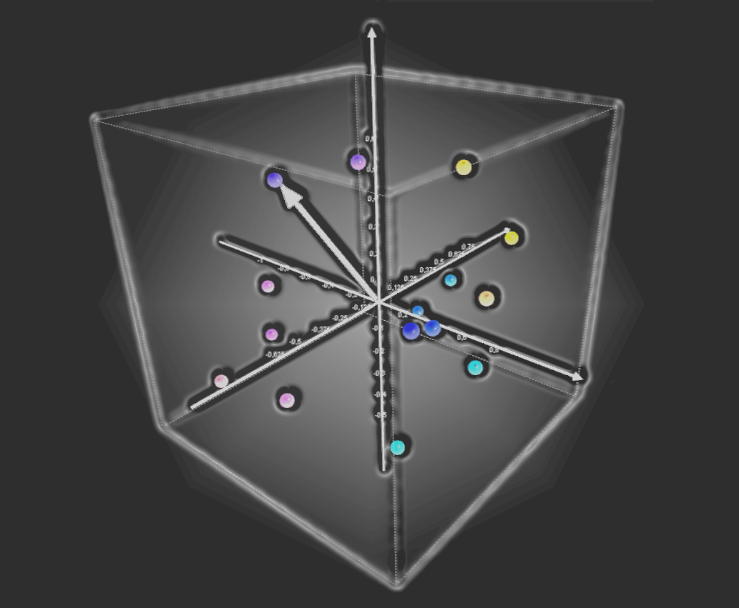 2
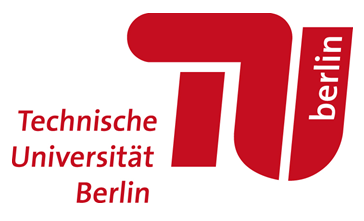 I N T R O D U C T I O N - Quality
Quality is a result of an internal comparison between the desired features     and the perceived features 
 To uncover the nature of the perceptual event 
 Description in a multidimensional feature space.
 Coordinates represents the quantity of the   feature values 
 If the axes are orthogonal, the features can be   regarded as perceptual dimensions 
 This approach can help to diagnose the source of   suboptimal QoE
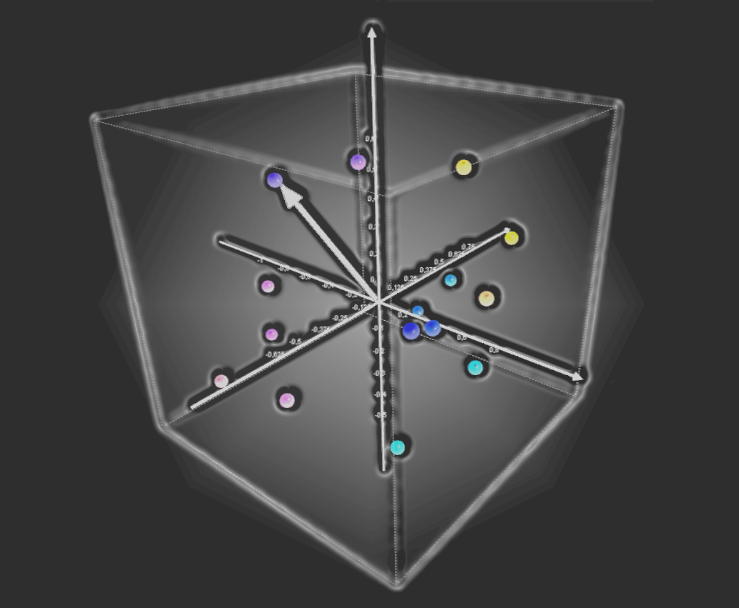 3
[Speaker Notes: definition of quality  desired vs perceived  object under assessement -> Product, Service etc.
physical stimuli produces perceptual event]
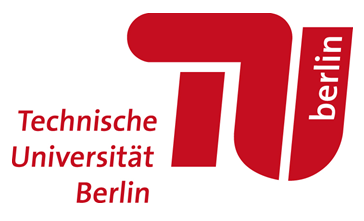 I N T R O D U C T I O N - Perceptual Video quality Dimensions
Perceptual Video Quality dimensions obtained through subjective tests
 PC experiment with a MDS  +  SD experiment with a PCA
 Resulting in a five dimensional quality space:
4
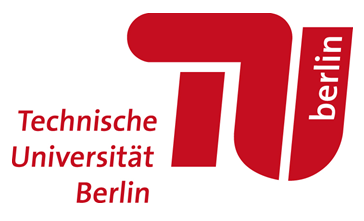 E X P E R I M E N T  -  test Method   Direct Scaling
Directly scaling the perceptual dimensions through the participant

 Verification in three different experiments
 Two experiments with head+shoulder video material (I + II)
 One experiment diverse video content (III)

 Impairments introduced in the video via matlab, ffmpeg, netem and TC
 video degradations potentially appearing in video transmission
5
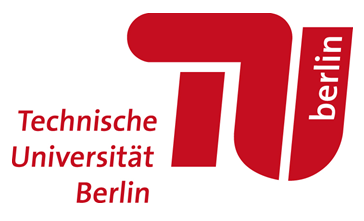 E x p e r i m e n t  -  Test PRocedure
Quality rating scale
 Dimension rating scales
 Based on Likert-scale
 Dimension name as label
 Antonym pairs describes scale range
 Range 10 – 70   (70 = optimum)
 Optimum on the right side (unipolar)
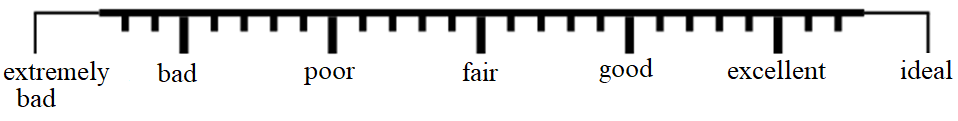 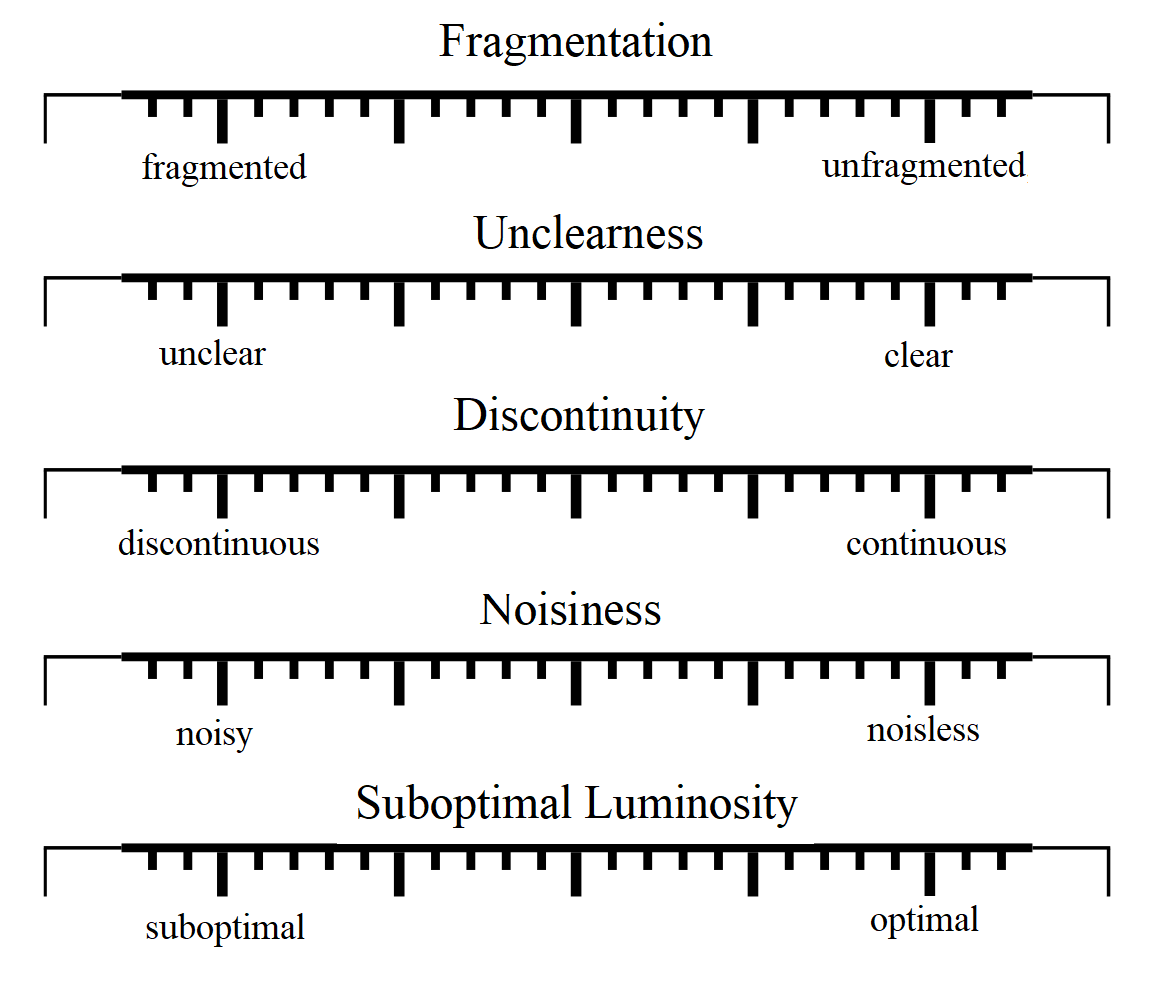 6
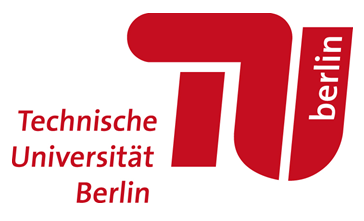 E x p e r i m e n t  -  Overview Degradations
7
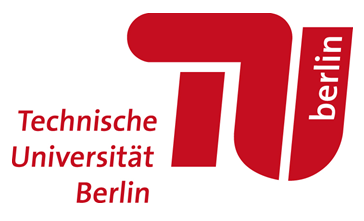 E X p e r i m e n t  -  Test Material Examples
H+S Video Material		                Other Material
8
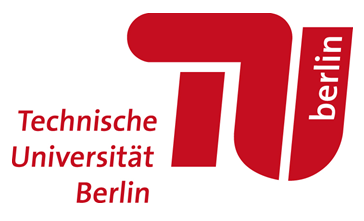 E x p e r i m e n t  -  Some Results: TEST I H+S
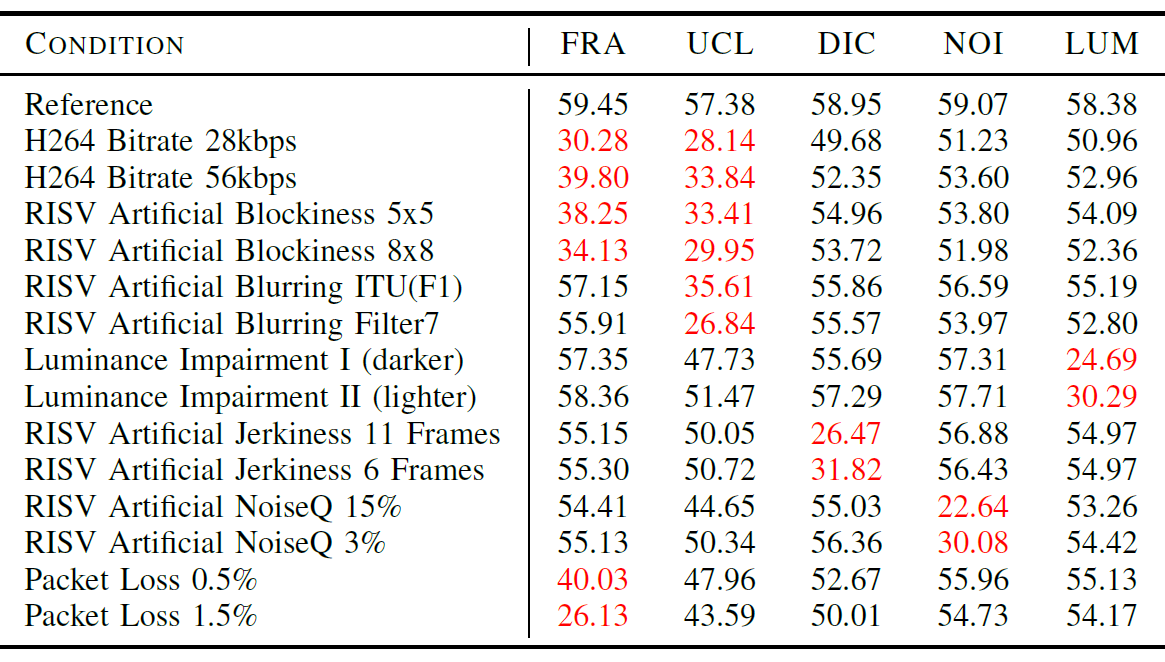 9
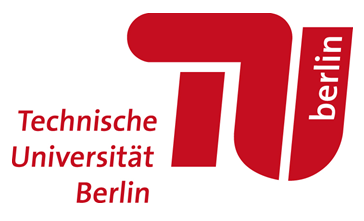 E x p e r i m e n t  -  Some Results: TEST III other content
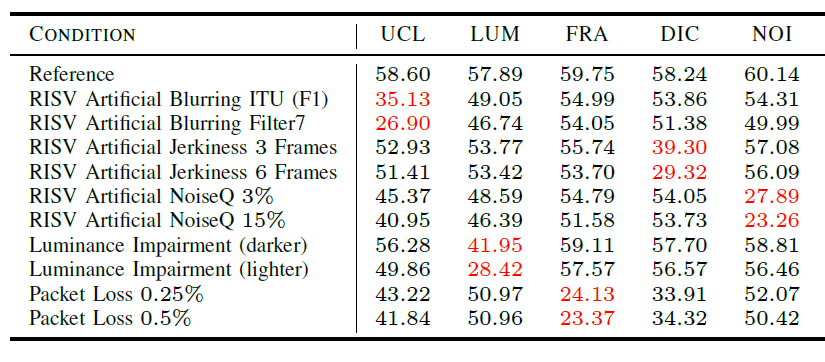 10
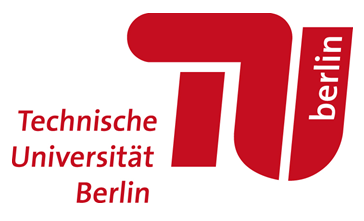 E x p e r i m e n t  -  Some Results: TEST II H+S
11
[Speaker Notes: Q – Rating
DIM Scores
Rating Behavior on all Scales-> indicated that the percep. video  space can be regarded as stable and that it is not independent from the content
BRIDGE to Quality Prediction]
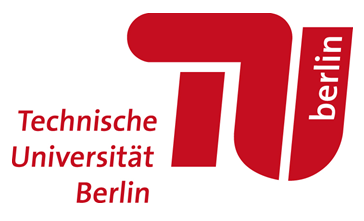 E x p e r i m e n t  -  Some Results: TEST II H+S
12
[Speaker Notes: Q – Rating
DIM Scores
Rating Behavior on all Scales-> indicated that the percep. video  space can be regarded as stable and that it is not independent from the content
BRIDGE to Quality Prediction]
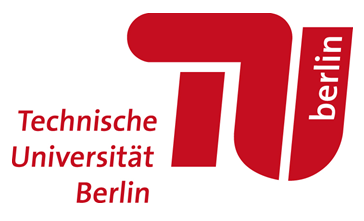 E x p e r i m e n t  -  Some Results: TEST II H+S
13
[Speaker Notes: Q – Rating
DIM Scores
Rating Behavior on all Scales-> indicated that the percep. video  space can be regarded as stable and that it is not independent from the content
BRIDGE to Quality Prediction]
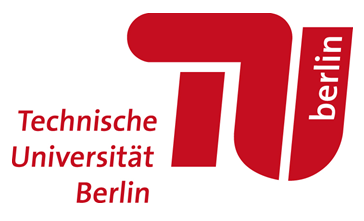 E x p e r i m e n t  -  Some Results: TEST II H+S
14
[Speaker Notes: Q – Rating
DIM Scores
Rating Behavior on all Scales-> indicated that the percep. video  space can be regarded as stable and that it is not independent from the content
BRIDGE to Quality Prediction]
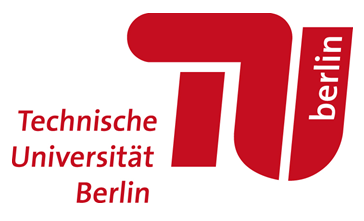 E x p e r i m e n t  -  Some Results: TEST II H+S
15
[Speaker Notes: Q – Rating
DIM Scores
Rating Behavior on all Scales-> indicated that the percep. video  space can be regarded as stable and that it is not independent from the content
BRIDGE to Quality Prediction]
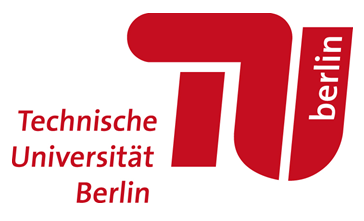 Q u a l i t y   p r e d i c t i o n  -   MOS_vQ   vs.   MOS_VQDIM (HSII)
MOS_VQDIM =  -5.94 + (0.21 ∙ FRA) + (0.73 ∙ UCL) + (0.53 ∙ DIC) + (0.47 ∙ NOI) + (0.31 ∙ LUM)
PEARSON = .90
RMSE = .45
16
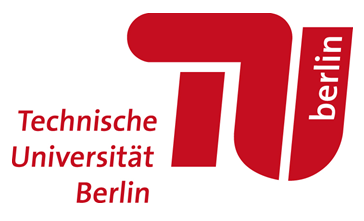 C O N C L U S I O N  &  F U T U R E  W O R K
The perceptual video quality space consists of five dimensions. 
 It can be assessed directly via the corresponding quality dimensions.
 It is independent from the video content. 
 Possible to model overall video quality model from the dimension    scores.
 Prediction of the five dimensions using exsiting metrics.
 Additional studies are ongoing to confirm the findings.   (Results will be presented next at ITU-T May ’19 )
17
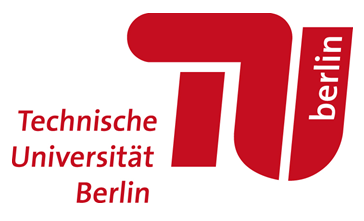 T H A N K   Y O U   F O R   Y O U R   A T T E N T I O N
A N Y   Q U E S T I O N S
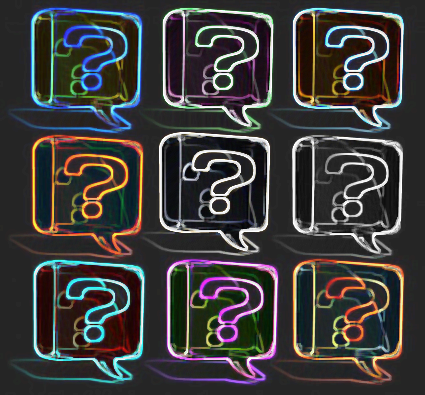 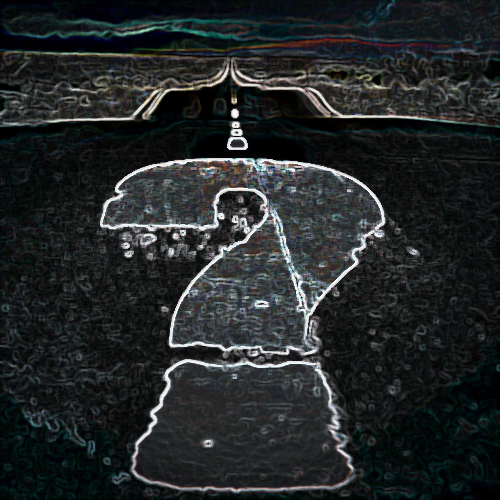 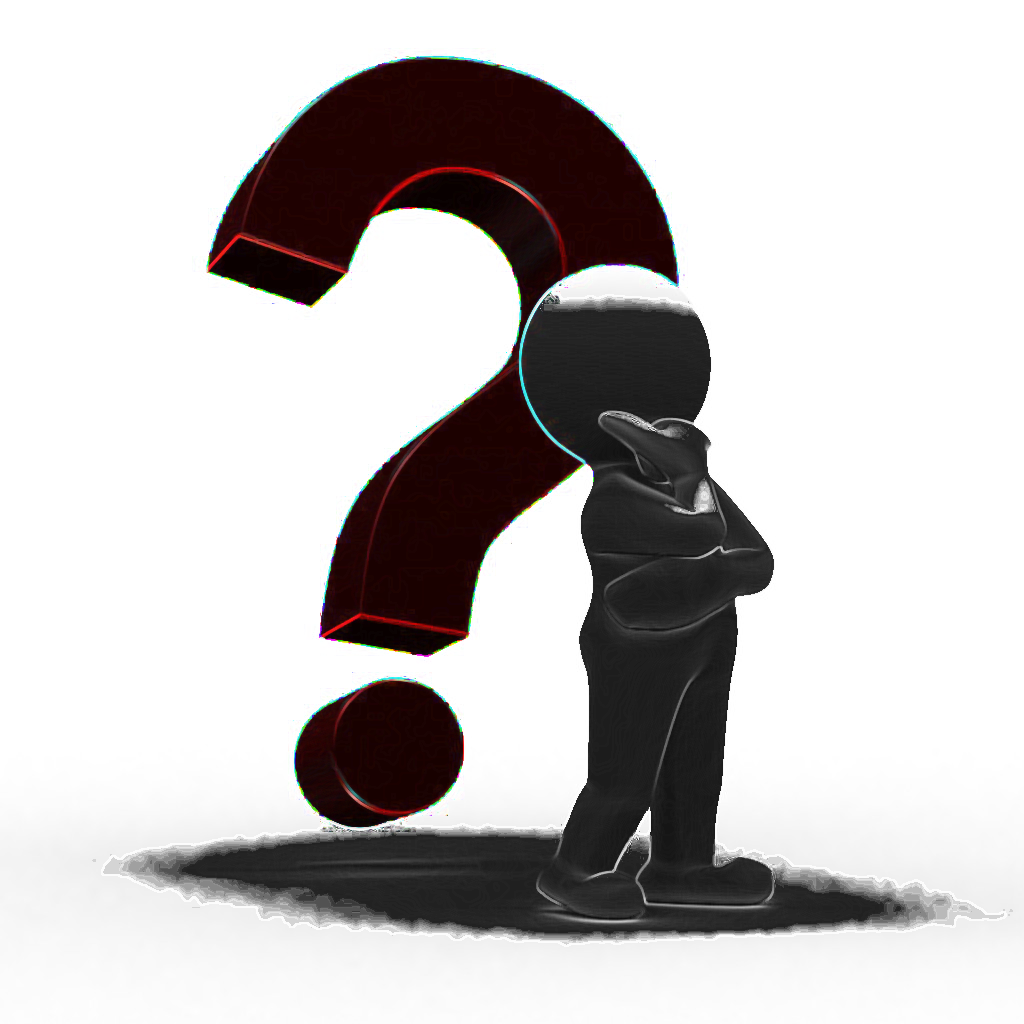 18